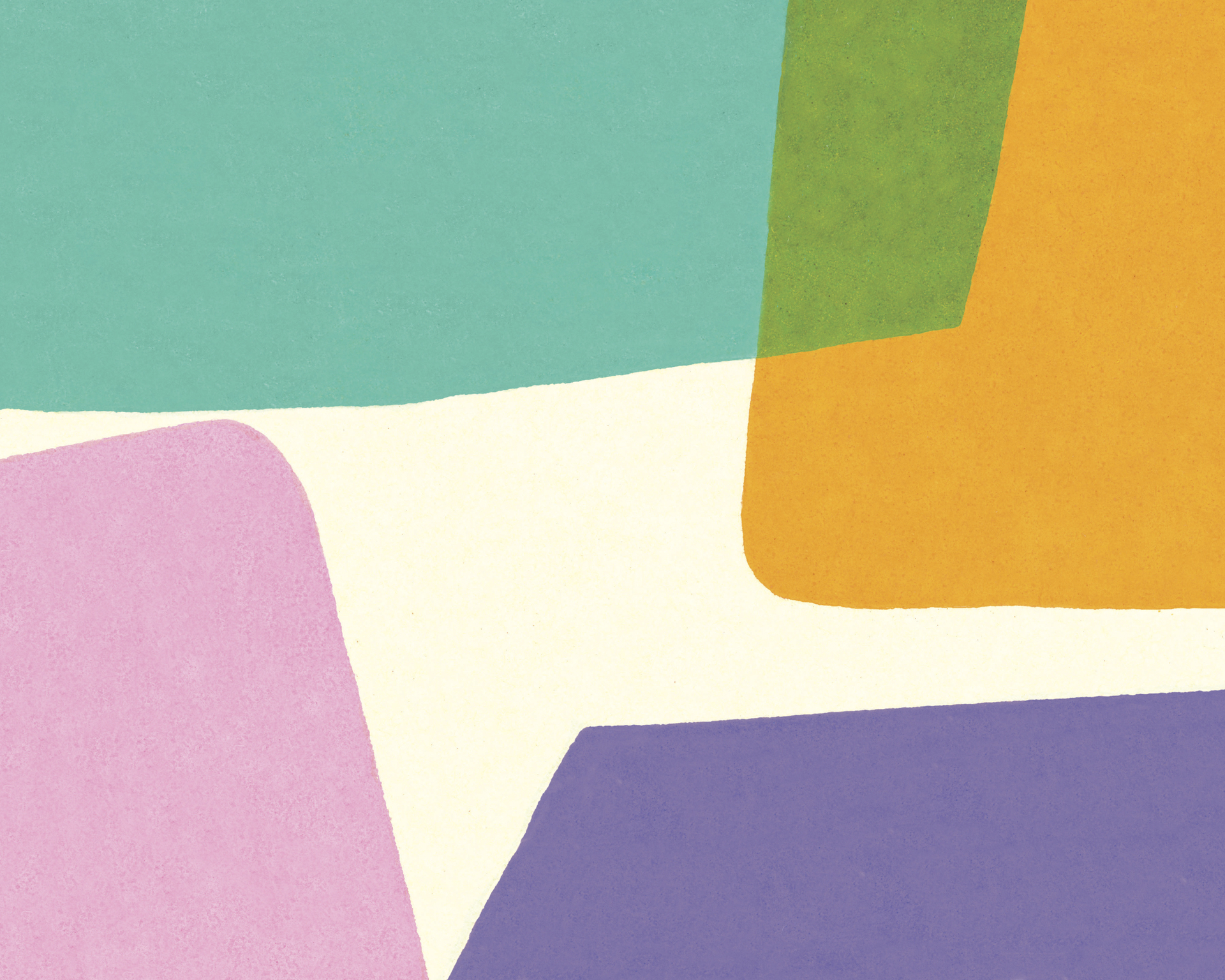 Career Development Action Plan Presentation Template Example
Brian Gorman, Financial Analyst
Corporate Finance
Manager: Brooklyn Jansen
Date: April 20XX
Provided by Smartsheet, Inc.
Contents
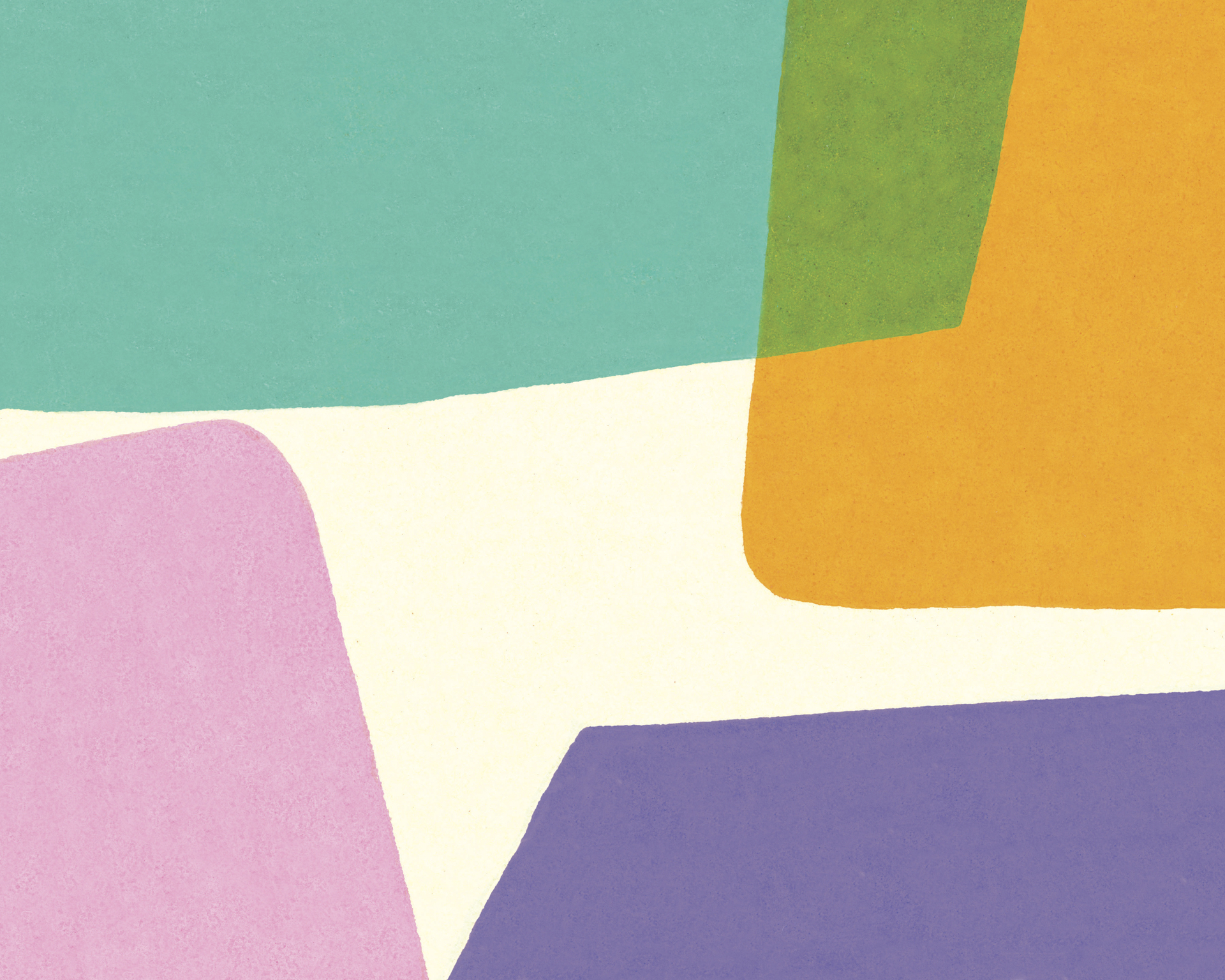 Career Goals (SMART)
Self-Assessment
Skills and Competency Development
Training, Education, and Certification Plan
Career Advancement Plan
Action Plan
Success Metrics and Evaluation
Review and Next Steps
Career Goals (SMART)
S
Specific
M
Measurable
A
Achievable
R
Relevant
T
Time-Bound
Self-Assessment
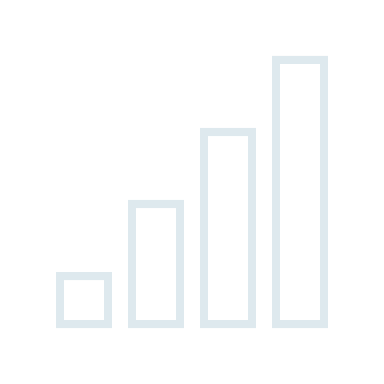 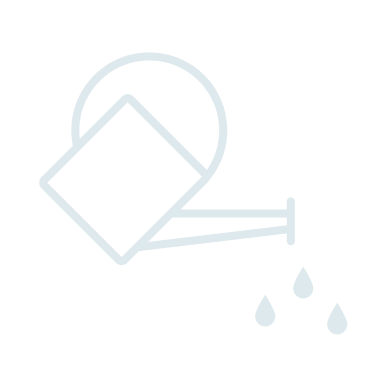 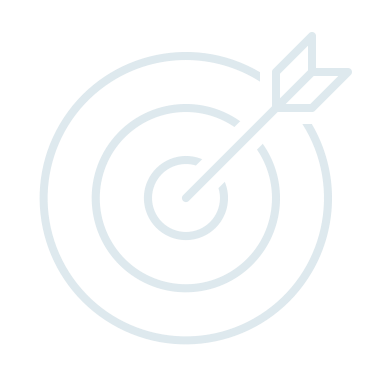 Category
Strength
Areas for Growth
Advanced Excel, dashboard reporting
Data analysis, financial modeling
Technical skills
Public speaking confidence
Clear written reporting
Communications
Problem solving
Analytical mindset
Strategic decision making
Skills and Competency Development
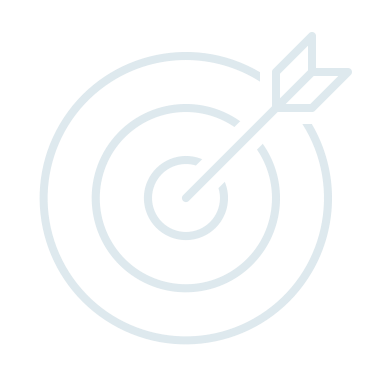 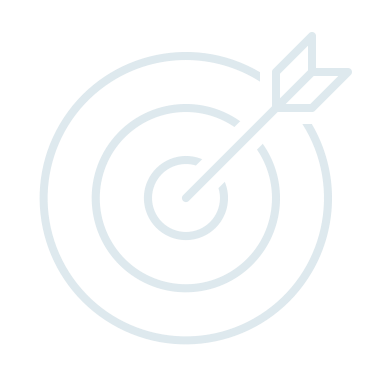 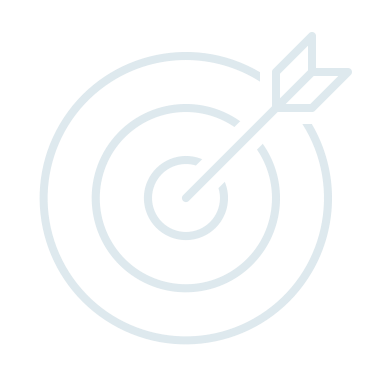 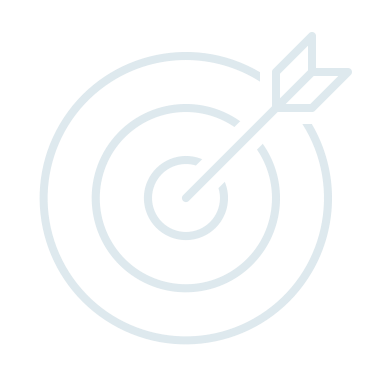 Skill Category: Financial Modeling
Skill Category: Data Analytics
Target Level (by year 5): Expert
Target Level (by year 5): Advanced
Current Level: Proficient
Current Level: Strong
Skill Category: Risk Assessment
Skill Category: Leadership & Communications
Target Level (by year 5): Intermediate
Target Level (by year 5): Proficient
Current Level: Basic
Current Level: Developing
Training, Education, and Certification Plan
Career Advancement Plan
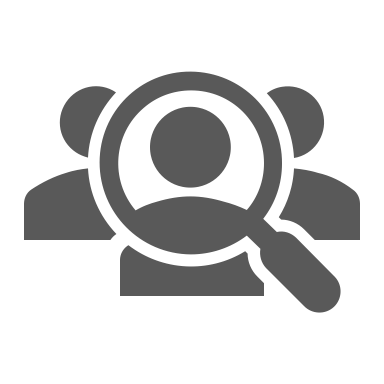 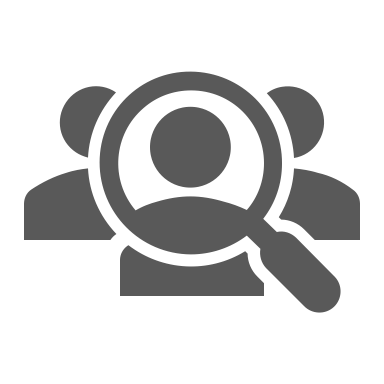 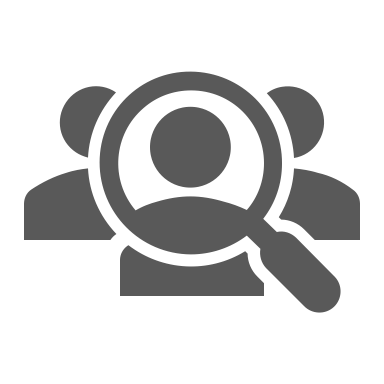 Target Role: Senior Financial Analyst
Target Role:Finance Manager
Target Role: Director of Finance
Skills Needed: Advanced forecasting, leadership
Skills Needed: Budget planning, strategic decision-making
Skills Needed: Stakeholder management, executive leadership
Action Steps: Lead cross-functional project
Action Steps: Mentor junior analysts
Action Steps: Complete the executive finance program
Year: Year 1
Year: Year 2
Year: Year 4
Action Plan
Success Metrics and Evaluation
Measurement
Review Frequency
Metric
Improvement in financial forecasting
Skill Development
Biannual
Leadership readiness and strategic impact
Performance Review
Annual
CFA Level 1 achievement
Certification Completion
End of Year
Readiness for promotion
Career Progression
24 Months
Review and Next Steps